赤星椿象D.F在哪裡
隊名:大自然的孩子
成員:蔡定瑾、黃奎喨
報告大綱
1.研究動機與對象
2.研究子題
3.研究架構
4.研究歷程
5. 結論
6.引注資料
研究動機與對象
研究動機:我們發現赤星椿象是學校裡數量最多的昆蟲，因此          決定以赤星椿象作為研究對象。
赤星椿象
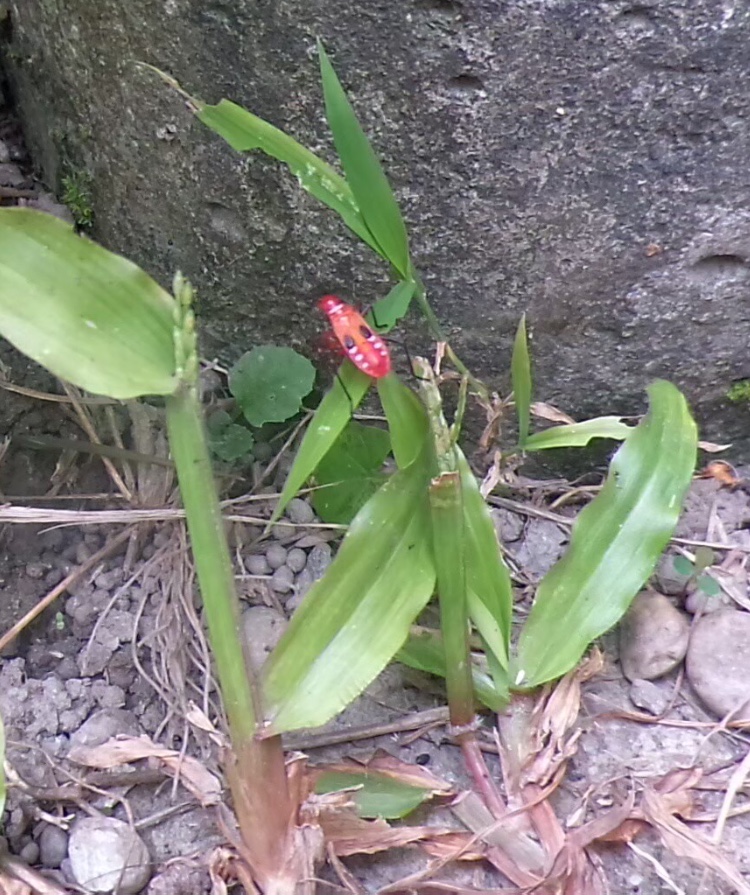 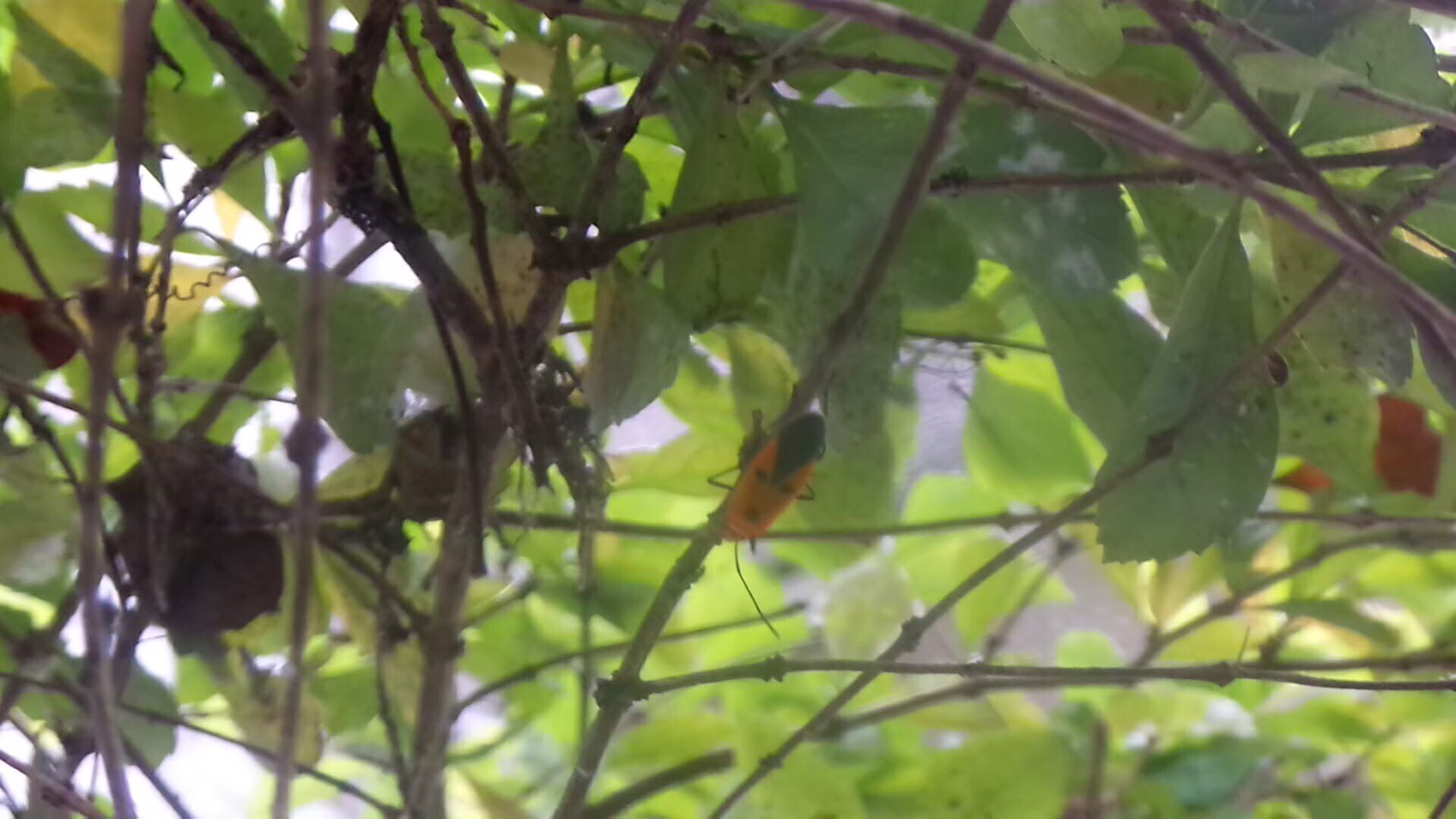 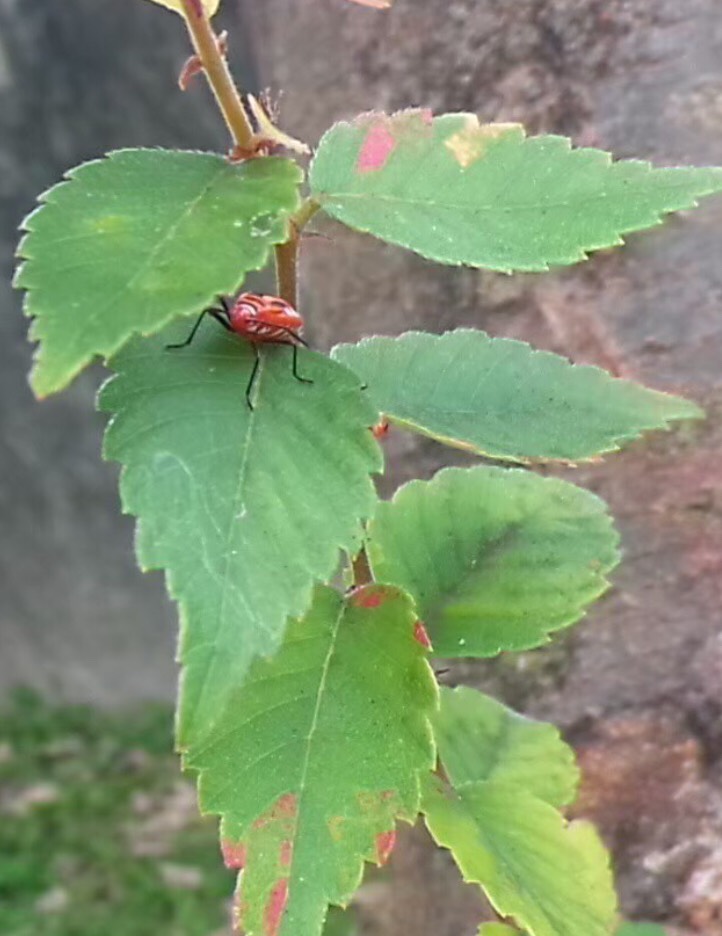 赤星椿象
學名：Dysdercus cingulatus Fabricius 1775
科名：半翅目(Hemiptera)  星椿象科(Pyrrhocoridae)
別名：紅星椿象、離斑棉紅椿
赤星椿象
體長 13 - 18 mm，頭部及前胸背板橙紅色，頸部有一條橫向的白色斑紋，小楯板黑色， 上翅革質中央內側各有一顆黑色圓斑，膜質黑色，腹面具白色對比的橫紋。本種又稱紅星椿象，普遍分布於平地至低海拔山區，常見於錦葵科如洛神花、野棉花、山芙蓉等植物寄主，成蟲、若蟲混居吸食果食或莖葉的汁液為食，外觀近似姬赤星椿象但其體型較小，革質翅內側中央的黑斑相連而不是圓斑。
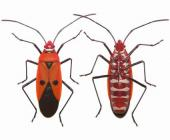 赤星椿象的棲息地
赤星椿象分布於平地至低海拔山區
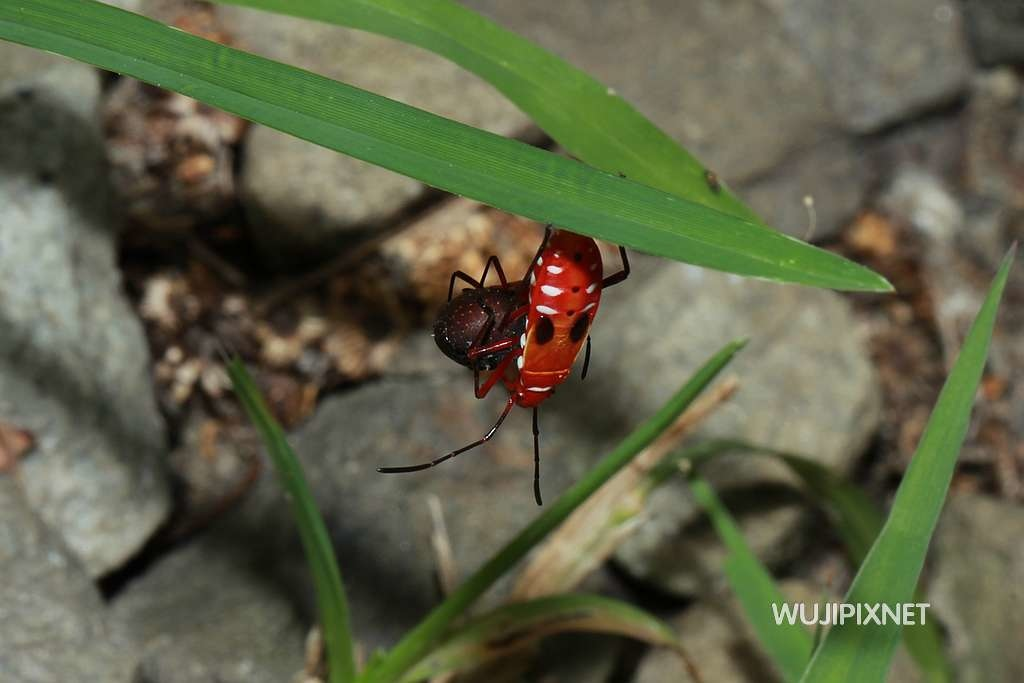 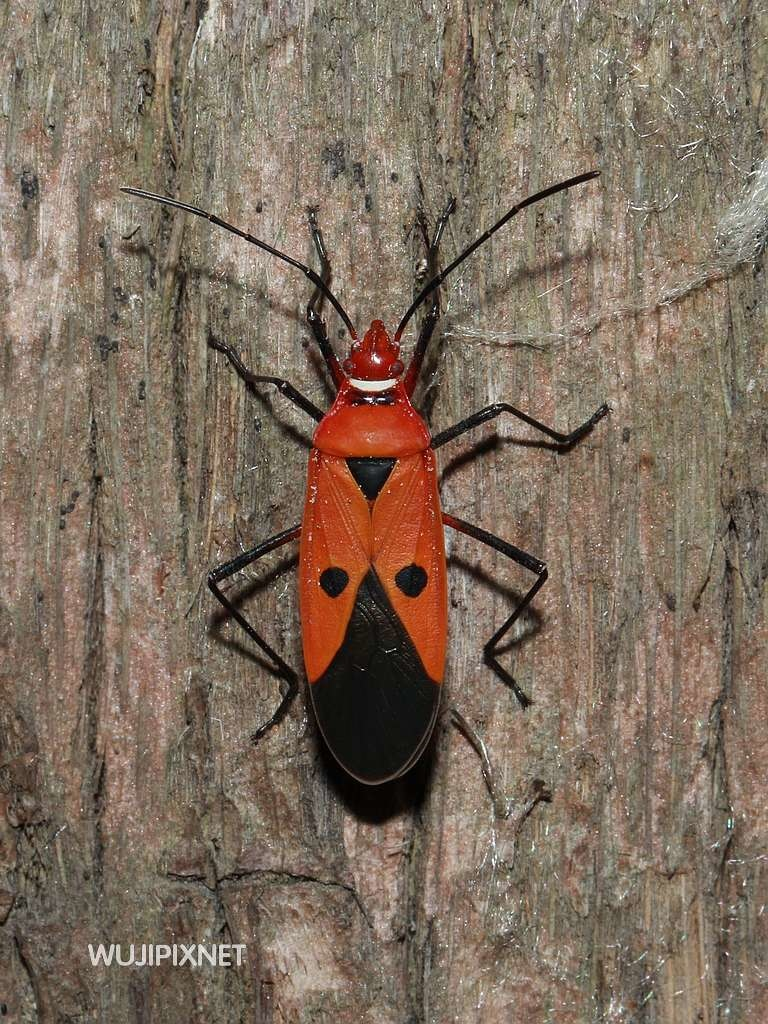 赤星椿象的食物
赤星椿象常於錦葵科植物如山芙蓉、洛神花等植物群聚覓食
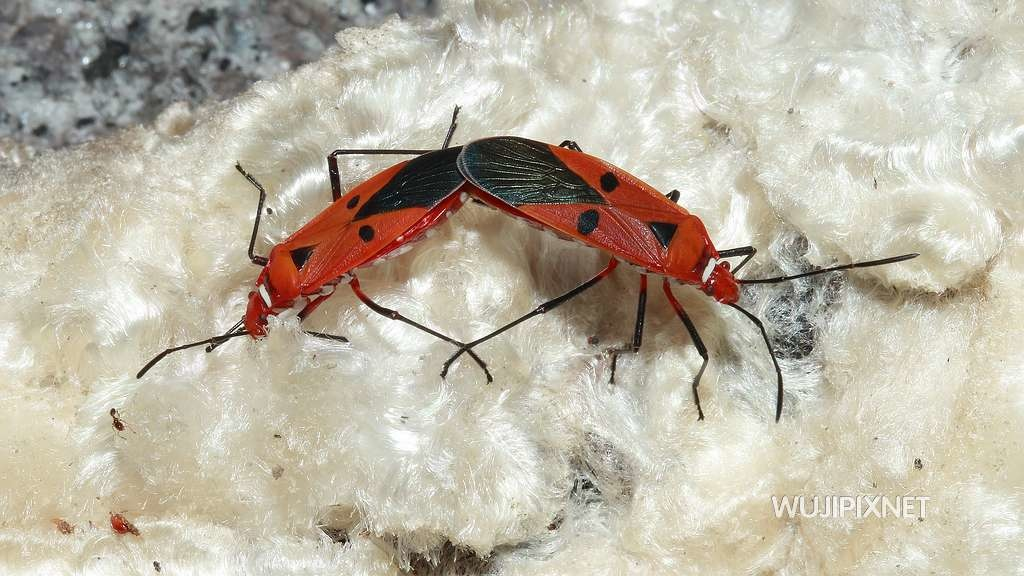 研究子題
人類分布對赤星椿象分布的影響
陽光分布對赤星椿象分布的影響
研究架構
人為條件對赤星椿象的影響






                                                     陽光分布                                                                  人類分布
                                                     
                                          設計      假設      探討         實踐          討論                             設計      假設      探討         實踐          討論
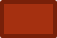 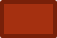 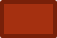 研究歷程
實驗子題一: 人類分布對椿象分布的影響。

實驗步驟
1觀察人類分布，繪製成圖像化熱點圖。
2觀察赤星椿象分布，繪製成圖像化熱點圖。
3整合兩張圖像化熱點圖，進行觀察分析。
4討論實驗結果並撰寫實驗報告。
分布圖1
紅點：椿象，一個
               點代表三隻
              椿象 
紫色：人，一個點
             代表十五人
討論與發現
    我們發現赤星椿象
    密集的集中於健康
    中心後的遊樂器材
    區及菜園，雖然在
    遊樂器材區 ，但是
    相較於學校其他地
    方，遊樂器材區 的
    學生算少，所以我
    們認為椿象不親人。
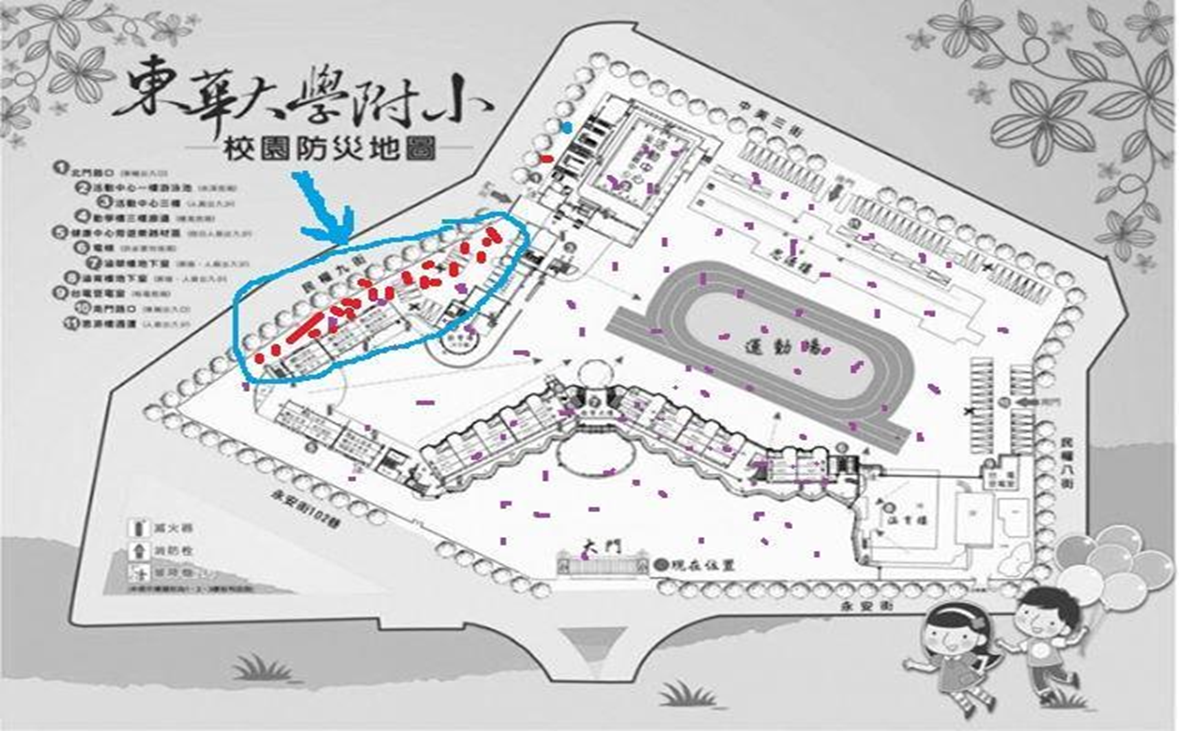 研究歷程
實驗子題二： 陽光分布對椿象分布的影響。

實驗步驟
1觀察陽光分布，繪製成圖像化熱點圖。
2觀察赤星椿象分布，繪製成圖像化熱點圖。
3整合兩張圖像化熱點圖，進行觀察分析。
4討論實驗結果並撰寫實驗報告。
分布圖2
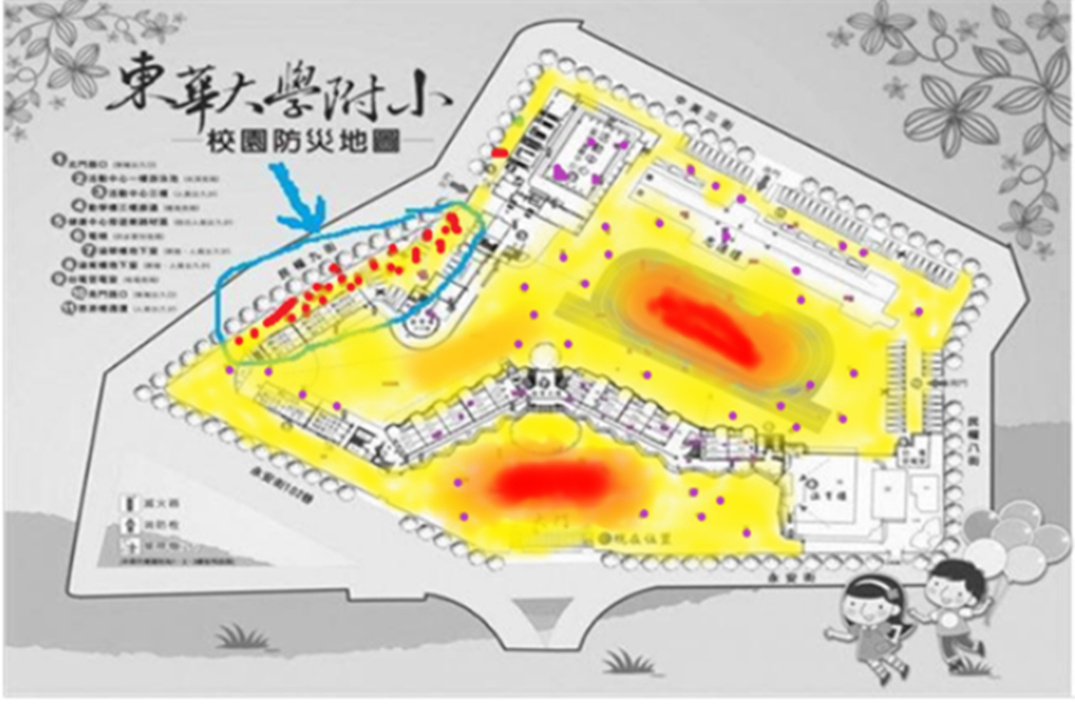 顏色越深:太陽照射
                   時間越長
 討論與發現
     我們發現校內除了室內
    ，所有地方都會受到太
      陽的照射，赤星椿象都
      是待在葉背或是牆角，
      這些地方都沒有被太陽
      照射到，所以我們認為
      椿象不喜歡陽光，但是
      不確定椿象不喜歡陽光
      是因為太陽的高溫，還
      是因為太陽的刺眼陽光。
結論
1.赤星椿象不親近人，所以會在人少的地方

 2.赤星椿象不喜歡陽光，所以會躲在陰影處

 3.目前還不確定椿象不喜歡陽光是因為太陽的高溫，還是因為                     太陽的刺眼陽光，因為時間不足，所以來不及研究，希望以
    後可以將這個子題繼續研就下去
引注資料
1.https://sowells.nidbox.com/diary/read/8224481

2.https://blog.xuite.net/jsy530318835/twblog/122482613-%E8%B5%A4%E6%98%9F%E6%A4%BF%E8%B1%A1

3.https://lwc737.pixnet.net/blog/post/459563626-姬赤星椿象

4.https://taiwanking68.pixnet.net/blog/post/459564898-赤星椿象

5.https://m.facebook.com/permalink.php?story_fbid=600479586708836&id=591766530913475

6.https://www.youtube.com/watch?v=OStVtanig2k&app=desktop

7.https://activity.ntsec.gov.tw/activity/race-1/48/elementary/081551.pdf

8.https://shiehcj9.pixnet.net/blog/post/461555387-赤星椿象的終齡若蟲

9.https://newtalk.tw/news/view/2018-04-09/120234
引注資料
10.https://blog.xuite.net/r0123401234/twblog/119956661-%E8%B5%A4%E6%98%9F%E6%A4%BF%E8%B1%A1%E5%81%9C%E6%A3%B2%E8%8A%B1%E4%B8%8A%E5%90%83%E5%95%A5%E7%B1%B3%EF%BC%9F


11.https://taconet.pixnet.net/blog/post/35352551-%E5%8D%8A%E7%BF%85%E7%9B%AE-%E8%B5%A4%E6%98%9F%E6%A4%BF%E8%B1%A1

12.http://nc.biodiv.tw/bbs/showthread.php?t=41120

13.https://blog.xuite.net/r0123401234/twblog/119959067-%E8%B5%A4%E6%98%9F%E6%A4%BF%E8%B1%A1


14.http://khmp.cpami.gov.tw/index.php?option=com_content&view=article&id=258:2013-09-18-16-00-58&catid=63&Itemid=181

15.https://jj3399.pixnet.net/blog/post/292663532-%E8%B5%A4%E6%98%9F%E6%A4%BF%E8%B1%A1
引注資料
16.http://gaga.biodiv.tw/new23/9402/17.htm

17.https://lieyu.pixnet.net/blog/post/33910041-赤星椿象

18.https://taiwanking68.pixnet.net/blog/post/459564898-%E8%B5%A4%E6%98%9F%E6%A4%BF%E8%B1%A1

19.https://m.facebook.com/BeitunMissYang/posts/322629958612317

20.https://baike.baidu.com/item/椿象
謝謝大家